Queensland Department of Education & Training
Social Media for Schools
[Speaker Notes: Introduce myself and my role at DET]
What we do
Manage DET’s corporate social media accounts

Establish social media accounts for state schools

Provide social media advice to schools
[Speaker Notes: Manage accounts – Facebook, Twitter, YouTube, LinkedIn

Schools – create Facebook/Twitter/YouTube pages for state schools wishing to establish a social media presence

Advice – provide advice and assistance to schools around the management of their social media accounts (how to respond to negative comments, troubleshooting, content ideas)]
School accounts
Accounts are set up by the Community Engagement and Partnerships branch

A whole of school account is created – not accounts for individual events, areas, classes

Promote good news, achievements, events, school information
[Speaker Notes: The Community Engagement and Partnerships branch establishes accounts for schools.

An official account is set up for the whole school not individual areas, events or classes. This helps those managing the account keep a better eye on content that is being posted about the school as well as content posted by the public. 

We recommend schools post content related to good news stories, achievements, school information, special events and displays.]
Why only one account?
Requirement of DET’s social media policy

HR – accounts need to be monitored after school, on weekends and during holidays

Avoid confusion for the community

Marketing – capitalise on the already established ‘likes’ of the school to promote your message to a wider audience
[Speaker Notes: It is a requirement of the department’s social media policy

There is a big HR component attached to social media. Someone needs to be able to continually monitor the account including after school, on weekend and on holidays. Multiple accounts can make this very time consuming.

For ease of information sharing from the school. Multiple accounts with differing information can be confusing to the general public and could even lead to doubling up of information or information getting lost. 

Marketing – an official school page can often generate a lot of “likes” from current, previous and future families and community members. It’s worthwhile to use this to your advantage and promote events, good news, displays etc. from different school areas to a wider audience and get better reach and engagement from your audience.]
Why does DET set it up?
Consistency

If something goes wrong – we can help quickly

Takes the pressure off schools

Fulfills Department of Premier & Cabinet’s requirement that login details are held centrally
[Speaker Notes: Whilst we are locked into the social media platforms templates, the accounts we establish have a uniform ‘look’ - a pic of the school, logo for the profile pic which mirrors the DET corporate site. We currently ‘build’ accounts for schools for several reasons – which go back to consistency:

If anything goes wrong we can get in quickly and help you
Takes the pressure off schools (if they don’t have the knowledge or resources to do this)
It also has the very practical benefit of fulfilling DPC’s current requirement of all logins and passwords being held centrally.

We start the accounts with dummy email accounts i.e ‘Jane Smith’ so no personal staff accounts are linked to the school account. This is important in terms of legacy, if the administrator leaves it’s very easy to pass the details on and also minimises risk in terms of accidently posting on the wrong wall.]
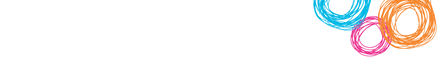 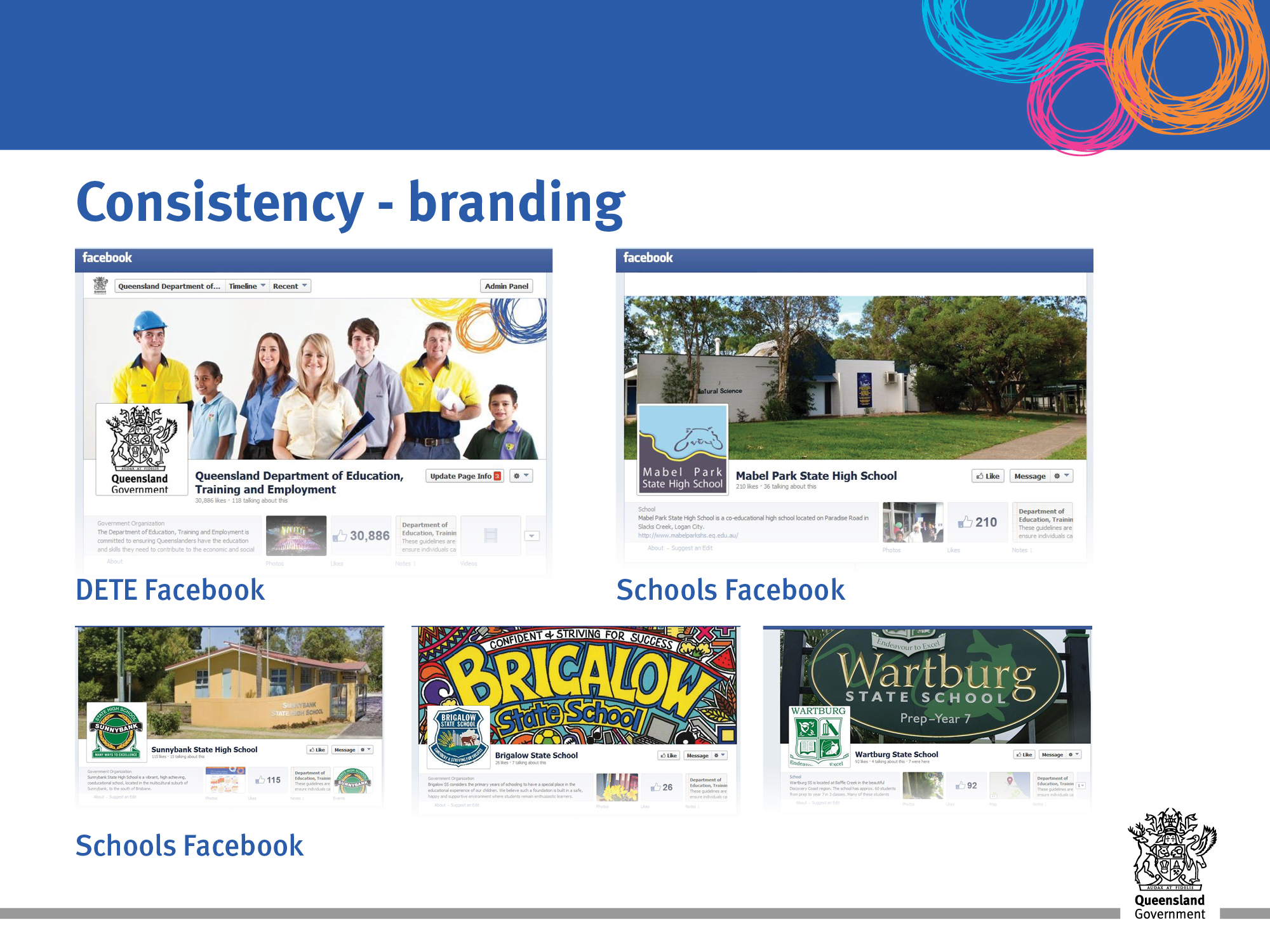 [Speaker Notes: For example this is how we set the pages up to look - corporate DET account is mirrored by school accounts

Logo as profile pic, cover photo, AUG in the notes section and an extensive blocked words list]
The legal side
Electronic communication with students

Allegations on a school page

Consent – photos and student work
[Speaker Notes: There are a few legal aspects that schools need to consider. Due to time constraints I will touch on these very briefly but this information is available on the department’s website should you wish to take a closer look later.

Electronic communication with students – school staff cannot communicate with students via social media using personal accounts. 
 
An allegation on a school page - Social media is a very quick way for people to cut-through bureaucracy to make a complaint or air their grievances.  Occasionally a school may get a serious allegation of violence and there is a specific ways these need to be responded to (especially if it is against a staff member). 
 
Consent – As an education department we have statutory obligations under the  Education (General Provisions) Act 2006 (EGPA)  and the Information Privacy Act 2009 (Qld) in relation to the collection, use and disclosure of personal information and copyright material. If you want to upload photos of students or their work, the state school consent form must be filled out accordingly.]
How can libraries benefit?
Social media is an effective communication tool

Communicate about changing education

Send information & reminders to parents & the community

Promote library displays, special events, key dates and information
[Speaker Notes: Social Media can be an effective communication tool to connect with your audience. It can be used to promote changes affecting education, send friendly reminders to parents and also promote local and national events.

School libraries play a significant and important part of the school environment and have a vast array of exciting and interesting information that can be used as content on the school page.

Special themed displays, events, book of the week, activities, key library dates, book week parades.]
Let DET know!
We love hearing about what’s happening in our school libraries!

Send us your good news, events and achievements

Possible promotion on the corporate account and through local media channels
[Speaker Notes: DET would love to hear from the school libraries too! If you have any good news stories, achievements, special events coming up – let us know! We may be able to help you promote them on the corporate account and through local media.]
Want to know more?
[Speaker Notes: For more in depth information on what we have touched on today, please visit the Department of Education and Training’s website and take a look at the  “Social media for School and Departmental Promotion or………………….]
Contact us
Do you have something you’d like us to post on the department’s Facebook and Twitter account or have questions on social media? Give me a call!

Erin Martin | Marketing Officer (Social Media)Community Engagement and Partnerships 
Erin.Martin@dete.qld.gov.au
T 3328 6658


http://ppr.det.qld.gov.au/corp/commmark/Pages/Use-of-Social-Media-for-Departmental-Promotion.aspx
[Speaker Notes: Contact us.]
Thank you.